KAKO IDENTIFIKOVATI HARDVER U RAČUNARU?
Nikolic Natalija
Prije nego što počnete sa instaliranjem operativnog sistema WINDOWS 
potrebno je da se uvjerite da li hardver na vašem računaru zadovoljava 
neophodne minimalne preduslove za radWINDOWS operativnog 
sistema
Prvi način
Unutar Windowsa ima alatka  sa kojom možemo videti razne informacije računara, ali ona ne poseduje pregledan interfejs, niti neke dodatne funkcionalnosti kao što je očitavanje senzora i druge. Ova alatka se zove Microsoft System Information, i može se pokrenuti na sledeći način: 
Pokrenite Run dijalog box (kratica: Win key + R) i ukucajte  msinfo32.exe
Dobijemo ovaj prozor:
Drugi nacin
Provera hardvera se vrši automatski prilikom instalacije na sledeći način:
Ubacite WINDOWS instalacioni disk u DVD uređaj. Ako računar ne pokrene automatski DVD
pomoću opcije AutoPlay (Slika 1.), otvorite Explorer, izaberite DVD disk i pokrenite program setup.exe
Nakon pokretanja instalacije neophodno je odabrati jednu od dvije opcije vezano za preuzimanje
ažuriranja (Slika 2.).
Nakon odabira željene opcije i klikom na dugme next, automatski će se proveriti da li hardver
računara podržava instalaciju WINDOWS operativnog sistema. Ukoliko podržava pojaviće se ekran
. na kome treba da potvrdite da se slažete sa uslovima korišćenja.
Ukoliko hardver ne ispunjava zahteve, dobićete poruku o određenim nedostacima.
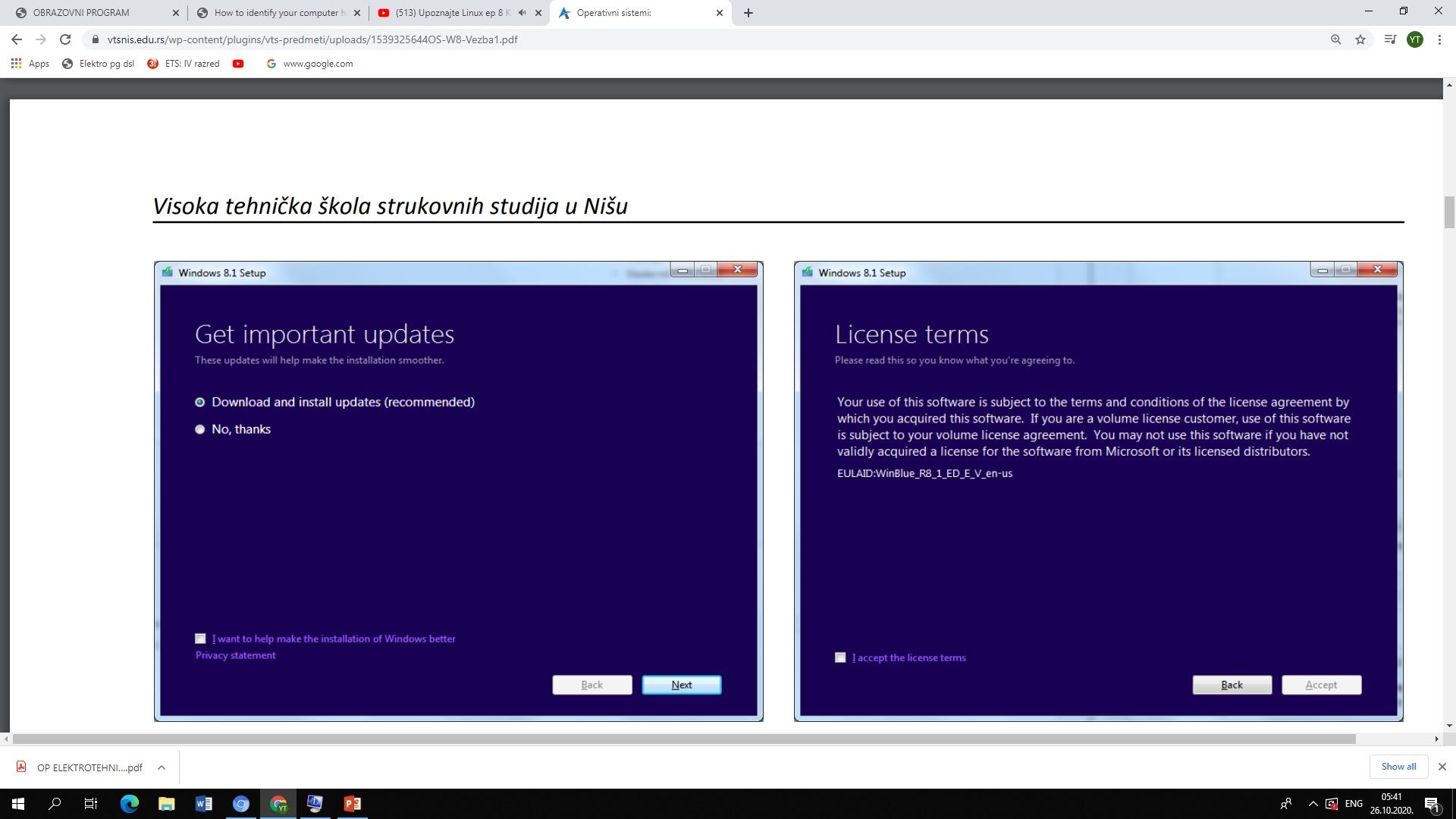 Treći način
Kliknite na Podešavanja, a zatim na Informacije o računaru. Kad je u pitanju  Windows 7 idete na 
My Computer, Properties, System.
 Nakon toga idete na Device Manager > Disply Adaptors i prikazaće vam se kakvu grafičku karticu ima vaš računar
Sistemski zahtevi za instaliranje operativnog sistema Windows 10

Ovo su osnovni zahtevi za instaliranje operativnog sistema Windows 10 na računaru.

Procesor:
 od 1 gigaherca (GHz) ili brži ili System on a Chip (SoC)
RAM: 
1 gigabajt (GB) za 32-bitni ili 2 GB za 64-bitni 
Prostor na čvrstom disku:
16 GB za 32-bitni operativni sistem ili 32 GB za 64-bitni operativni sistem
Grafička kartica:
DirectX 9 ili noviji sa upravljačkim programom WDDM 1.0
Ekran:
800 x 600
Internet veza:
Internet veza je neophodna za obavljanje ažuriranja, preuzimanje i korišćenje nekih funkcija.